SISTEMAS GESTORES DE REFERENCIAS BIBLIOGRÁFICAS
Son programas para computadoras que permiten crear, mantener, organizar y dar forma a referencias bibliográficas de artículos de revistas, libros u otros documentos.
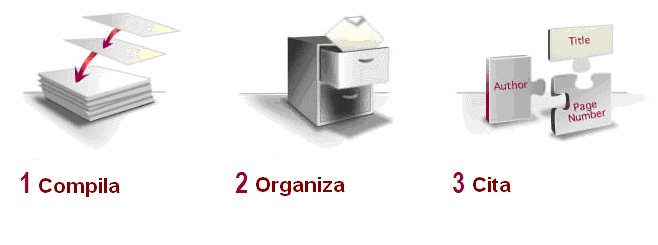 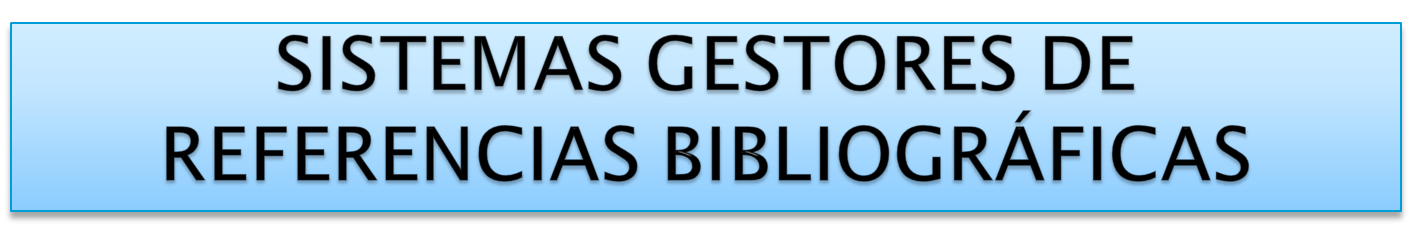 Permiten obtener fácilmente los datos de los documentos referenciados a partir de las fuentes de información. Además añaden a esta función básica la versatilidad de generar cientos de formatos de salida utilizados para citar referencias bibliográficas en los trabajos de investigación de todas las disciplinas.
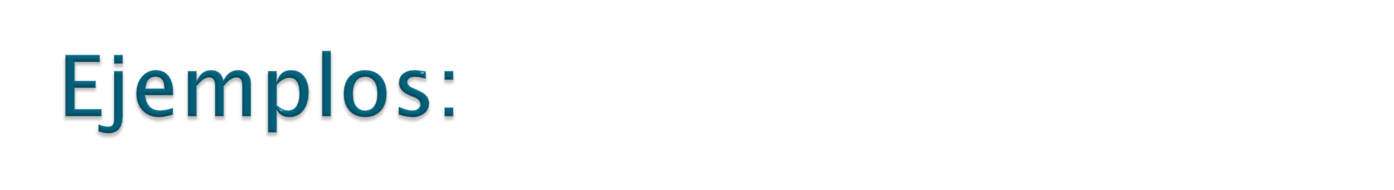 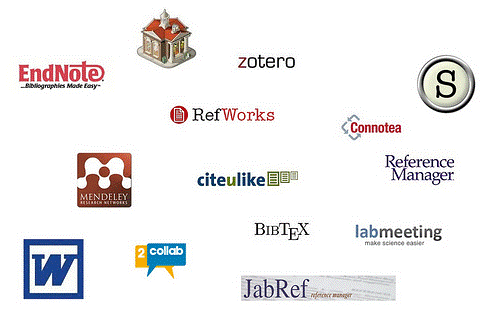 ENDNOTE
Es una base de datos que se especializa en guardar y gestionar referencias bibliográficas. Permite organizar imágenes - incluyendo tablas, figuras y ecuaciones, así como ubicar y almacenar archivos de texto.
ENDNOTE
Es una herramienta de búsqueda en línea: provee una manera simple de buscar bases de datos bibliográficas en línea y recuperar las referencias directamente en EndNote.
ENDNOTE
Es una herramienta para la elaboración de bibliografías (Citar mientras se escribe) y de mecanuscritos de artículos científicos (Plantillas de Word)  según múltiples estilos de publicación.
¿CÓMO EXPORTAR REFERENCIAS HACIA ENDNOTE DESDE PUBMED?
Realizar la búsqueda bibliográfica
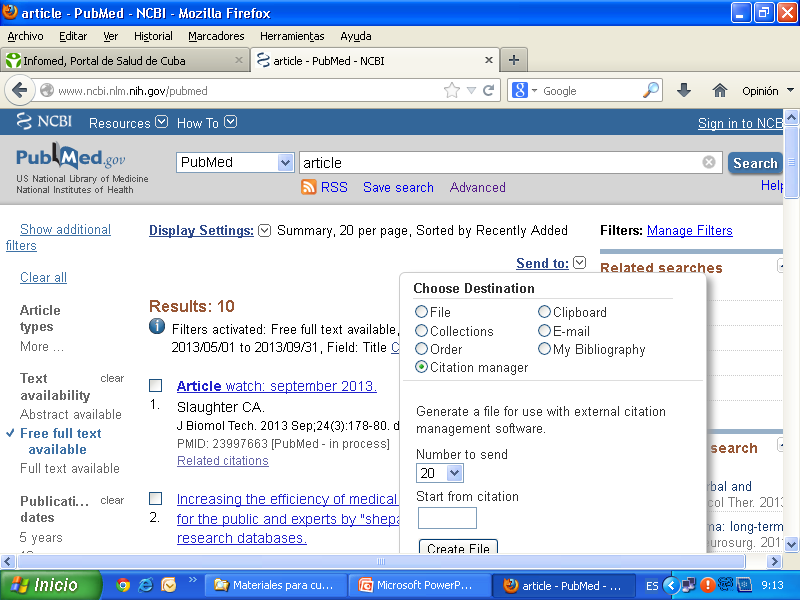 Clic en Send to, para desplegar la ventana.
CLIC
CLIC
Después de trabajar en Send to, se abre la siguiente ventana, seleccionar Guardar Archivo y Aceptar
Puede activar descarga aquí
Abra  el  END NOTE.  Vaya a Archivo, Import, File
Seleccionar la siguiente opción (PubMed (NLM)).
A través del menú Choose… buscar el archivo descargado desde la base de datos y clic  en abrir.
Se agregará automáticamente el archivo en la casilla. Clic  en Import.
Se agregarán las citaciones a la biblioteca.
¿CÓMO EXPORTAR REFERENCIAS HACIA ENDNOTE DESDE EBSCO?
Realizar la Búsqueda y añadir los resultados a la carpeta.  Para esto debe ir a  Compartir. Si se desea escoger solo algunas, Ir a Ocultar Opciones y escoger la cantidad deseada.
Escoger en el menú de la ventana Compartir  la opción Resultados
Escoger Vista de  la carpeta
Ir a Exportar
Escoger Exportación directa a formato RIS (el formato RIS es el que reconocen los gestores bibliográficos).Clic en Guardar
Clic en Aceptar
Se descarga el archivo y al unísono  se abre EndNote, verá cómo se exportan las referencias bibliográficas automáticamente desde Ebsco.
En el Endnote las referencias se ordenan alfabéticamente de forma automática. En este ejemplo aparecen las 20 primeras.
Si se desea enviar las referencias de una en una. Clic en el título y cuando abra la ventana correspondiente, clic en Exportar
Escoger formato RIS y dar guardar
Clic en Aceptar